Title: Cardioprotective Potential of Nano-Vector (EAF-AC-NG) targeting Oxidative Stress in Cardiac Hypertrophy Rat Model
Prof. Dr. Sobia Tabassum 
Head of Laboratory: Pharmaceutical Biotechnology
Department of Biological Sciences International Islamic University, Islamabad, Pakistan
1
Cardiovascular Diseases
Cardiovascular diseases (CVDs) are the primary cause of death worldwide  and this epidemic is becoming a significant public health concern, posing a grave threat to healthcare settings .
 
Pakistan, CVD is prevalent at a significant rate. According to the 2019
         Global Burden of Disease study, the estimated age-standardized incidence
         of CVD in Pakistan was 918.18 per 100 000 (global, 684.33 per 100 000).



Benjamin et al., 2017; Roth et al., 2020; Pahlavani et al., 2023
Jafar et al., 2005; Akhtar et al., 2015; Samad & Hanif, 2023
2
Cardiac hypertrophy (CH)
heart’s muscular mass increases in response to internal or external stress. 
sustained hypertrophy 
maladaptive remodeling  
contractile dysfunction
In setting of maladaptive Cardiac Hypertrophy apoptosis can become dysregulated.

 Excessive loss of cardiac muscle cells. 
Cardio myocyte's limited potential for proliferation 
Damaged parts of myocardial cannot regenerate and restore effectively 
heart failure
Cardiac Hypertrophy
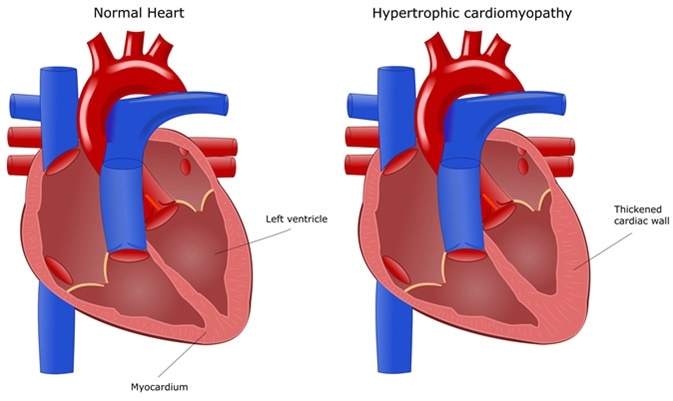 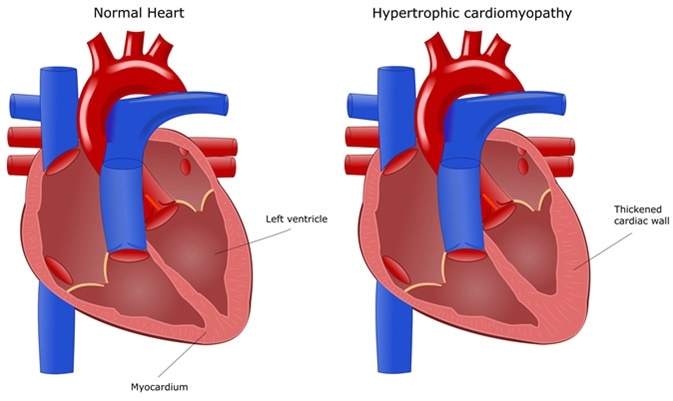 (van Empel & Windt, 2004; Liang et al., 2009, Riley et al, 2018 Nakamura & Sadoshima, 2018, Xu, et al., 2019, Peet et al., 2020, Richards et al., 2020, Caturano et al., 2022)
3
Research Gap
The current standard of care for treating CVDs especially cardiac hypertrophy calls for the administration of medicines in high concentrations, which can be hazardous to other organs. 

      Aim of the Study:
The study aims to design and formulate a biocompatible and targeted polymeric Nano vector system encapsulating medicinal compounds to achieve a therapeutic goal for apoptosis in cardiac hypertrophy.
4
EAF-AC-NG
Nano vector
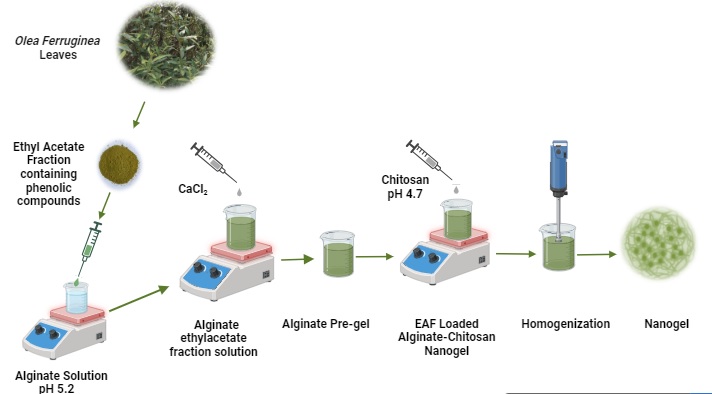 Figure.  Diagrammatic Representation EAF-AC-NG Synthesis
5
in vivo Study Design
In vivo Study
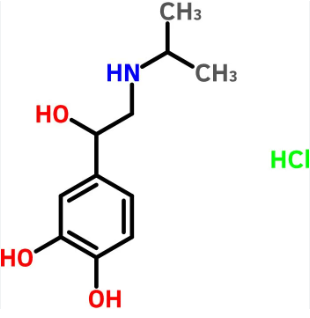 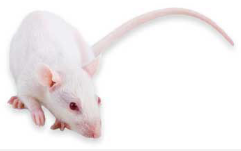 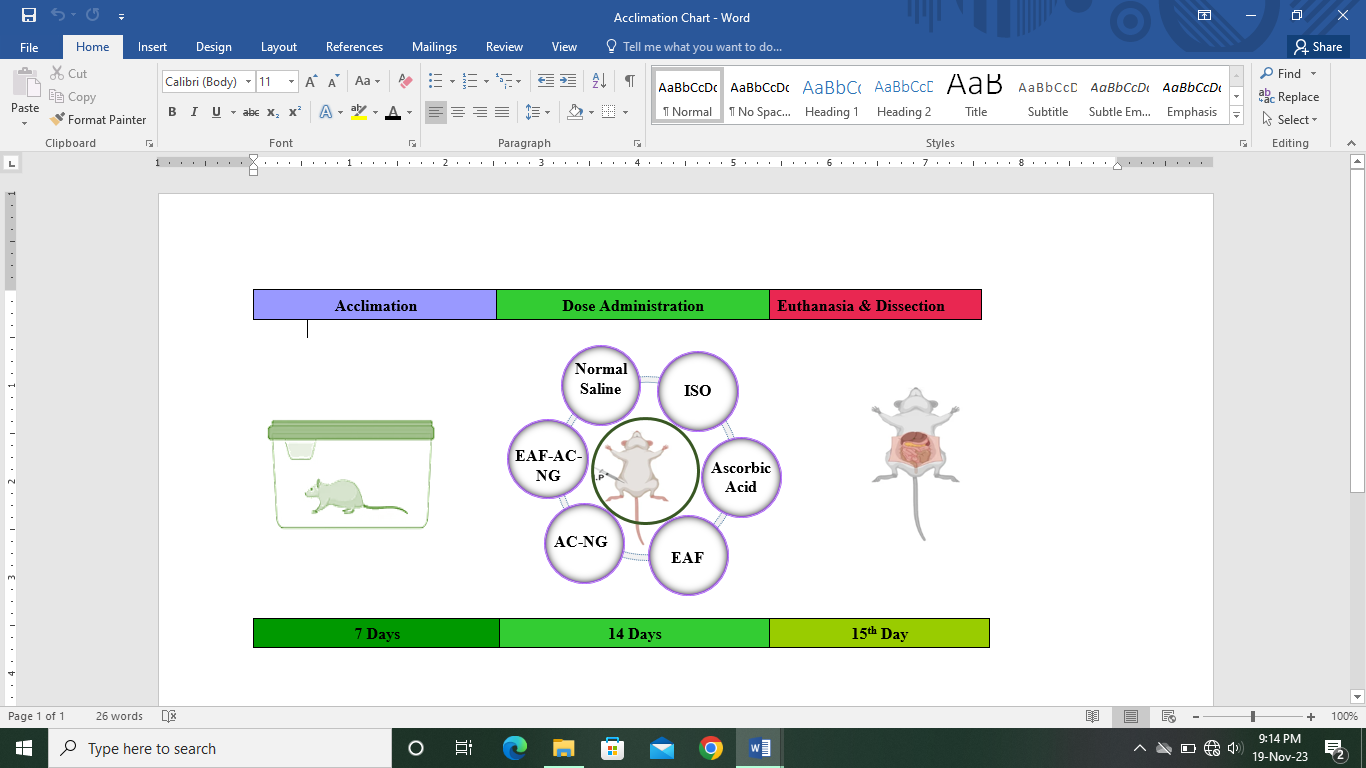 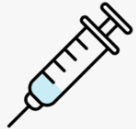 6
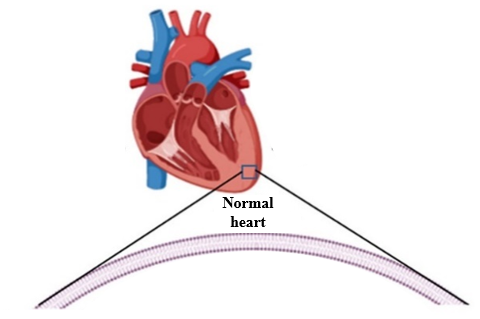 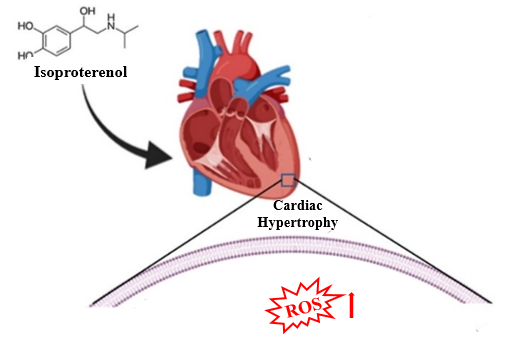 Isoproterenol induced Cardiomyocyte Apoptosis
Isoproterenol (ISO)
Synthetic catecholamine & ß-receptor agonist
ISO induced CH model is 
reproducible, 
reliable, 
well-studied, 
well-characterized.
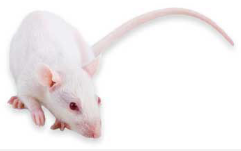 MAPK Pathway
MAPK Pathway
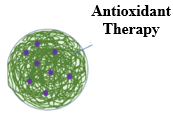 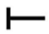 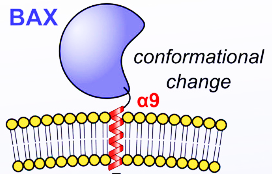 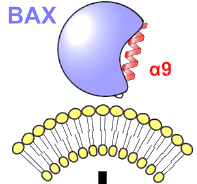 Conformational Change
The MAPK signaling system, has been shown to be activated by ISO treatment.
EAF-AC-NG
Activation of BAX and BAK creates the "point of no return" in the apoptotic process, called mitochondrial outer membrane permeabilization (MOMP).
MOMP
No MOMP
Isoproterenol induced Cardio myocyte Apoptosis
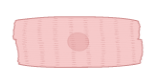 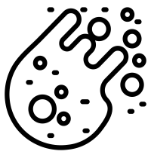 (Szabo et al., 1975, Slee et al., 2001), Blanco & Saez., 2018, Kumar, et al., 2020, Fan et al., 2021, Romero et al., 2022)
Apoptosis
Normal Cardio myocyte
7
In vivo Toxicity & Therapeutic Study Design
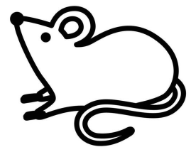 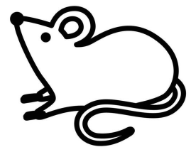 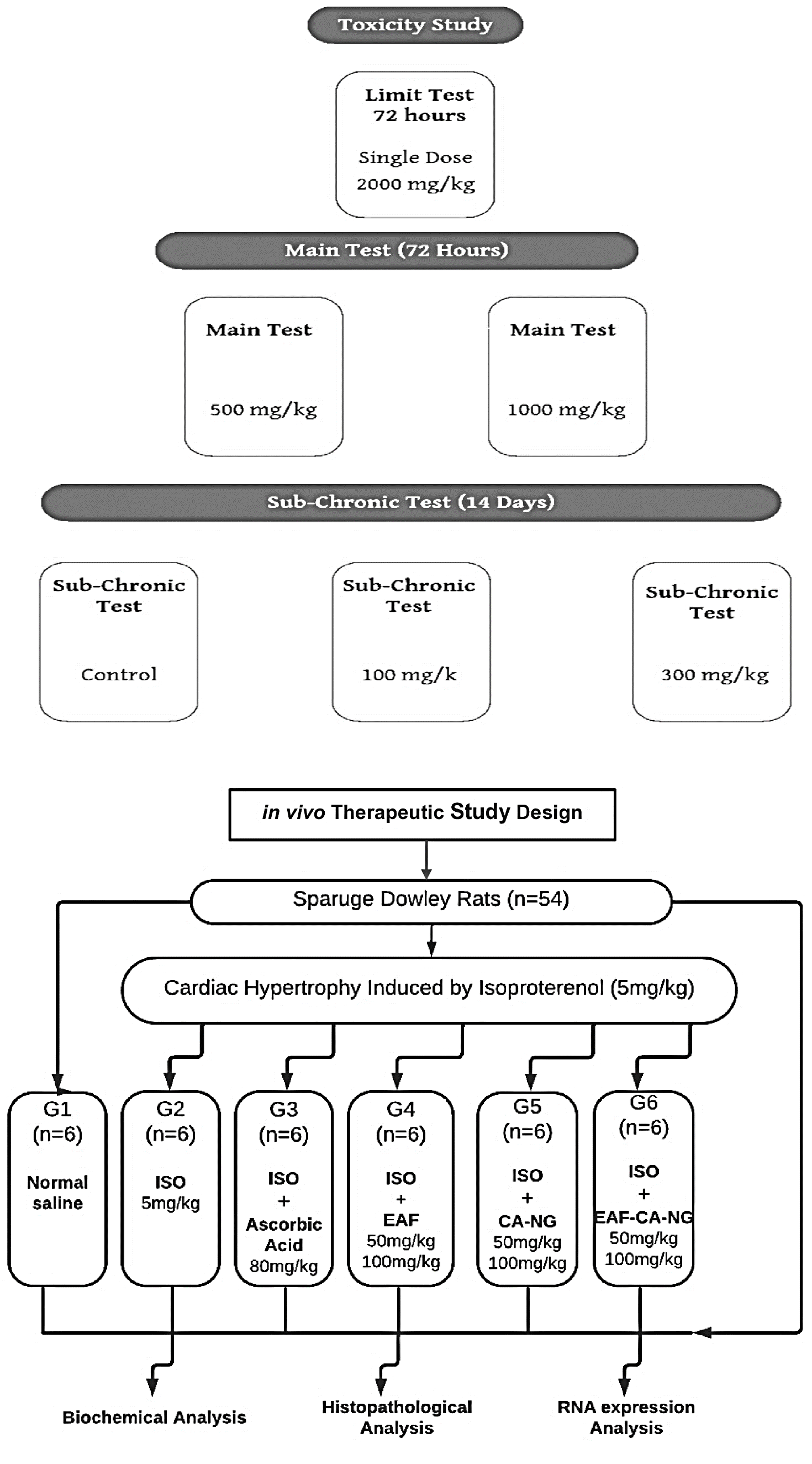 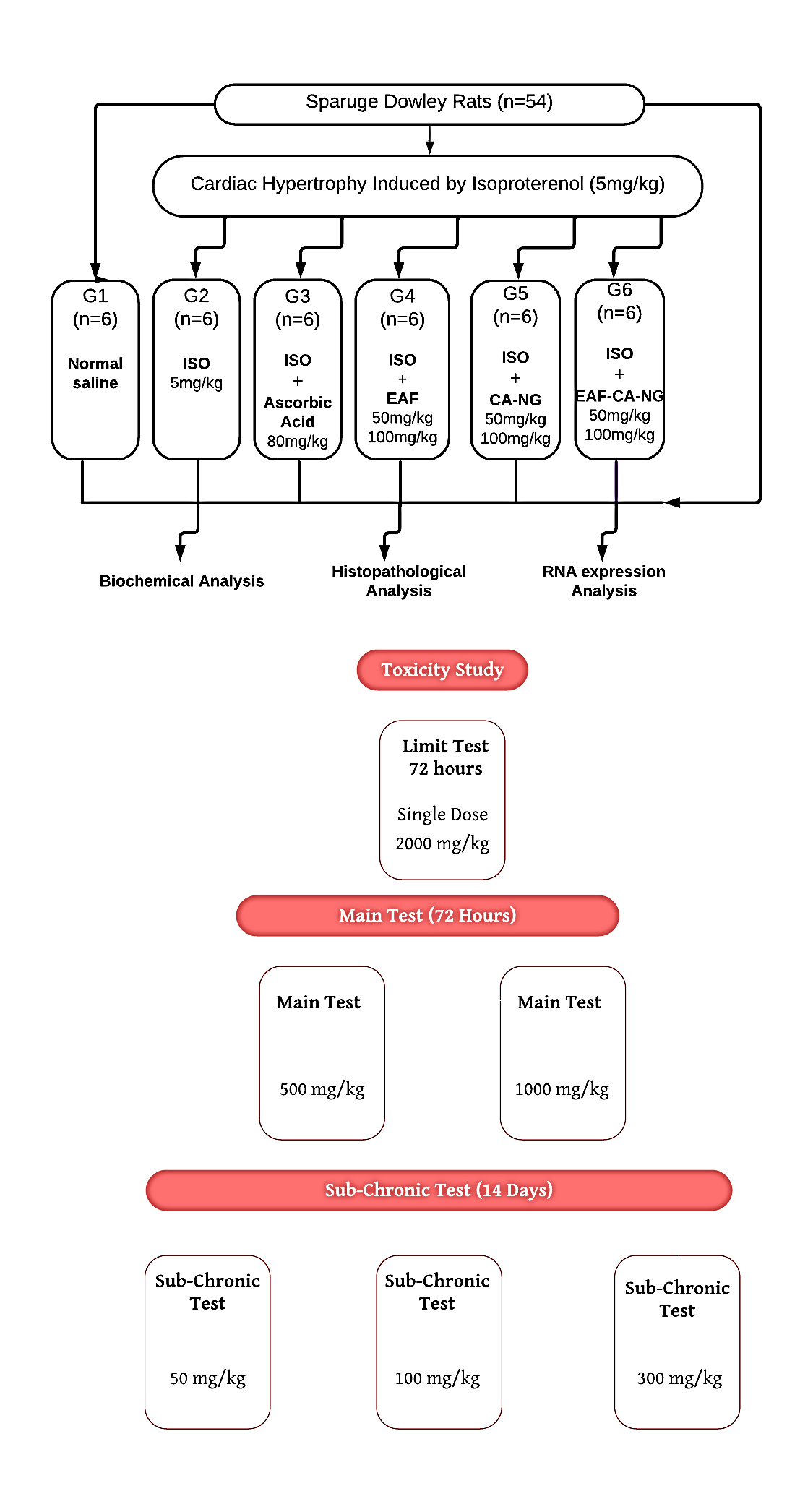 Figure. Flow Sheet Representation of In vivo Toxicity Study and Therapeutic Study
8
In vivo Expression Analysis
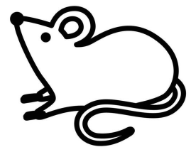 in vivo  BAX Expression
Table 3. GAPDH, BAX Primers
RNA Extraction
(TRIzol Reagent)
cDNA Synthesis
First Strand cDNA synthesis kit (Thermo Fisher Scientific, USA)
qPCR
GAPDH, BAX
Figure 13. Flow Sheet Expression Analysis
(Mushtaq et al., 2015, Jan et al., 2017)
9
Table . Compounds Identified Using GCMS Analysis of Ethyl Acetate Fraction (EAF) of O. ferruginea Leaves
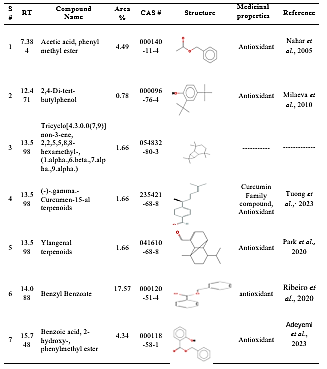 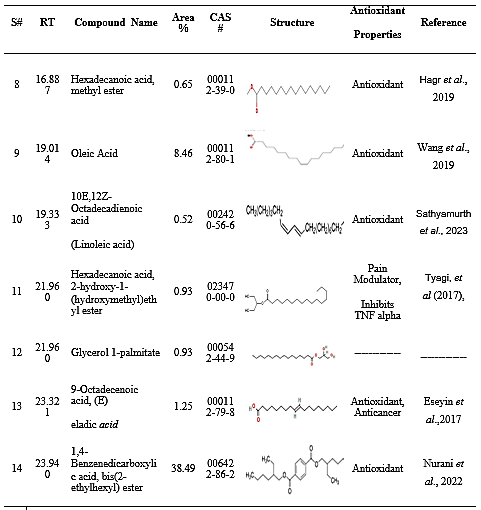 10
Nanogel Physicochemical Properties
(SIZE & shape)
AC-NG & EAF-AC-NG exhibited an average size of 51.16 nm and 110.01 nm
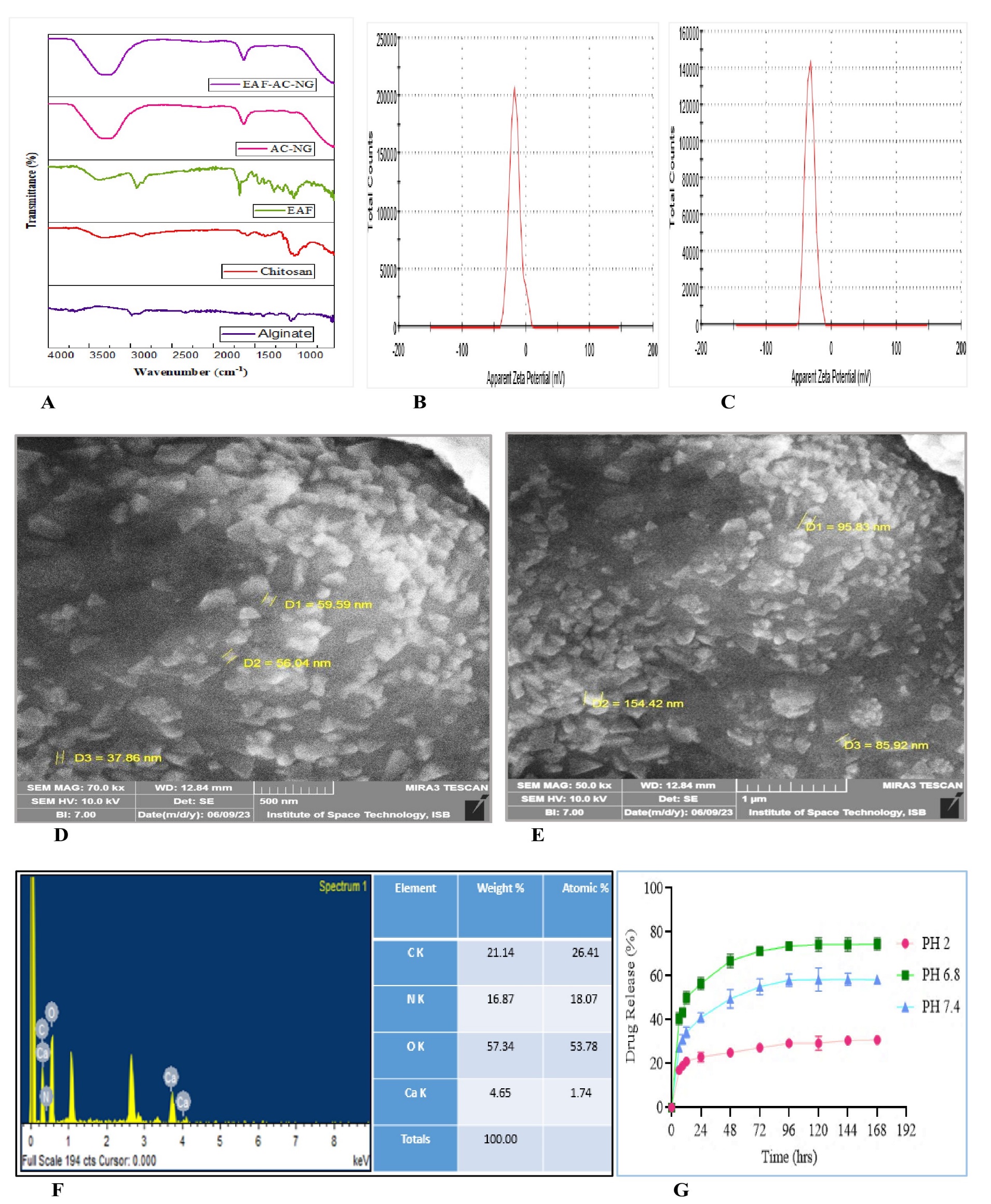 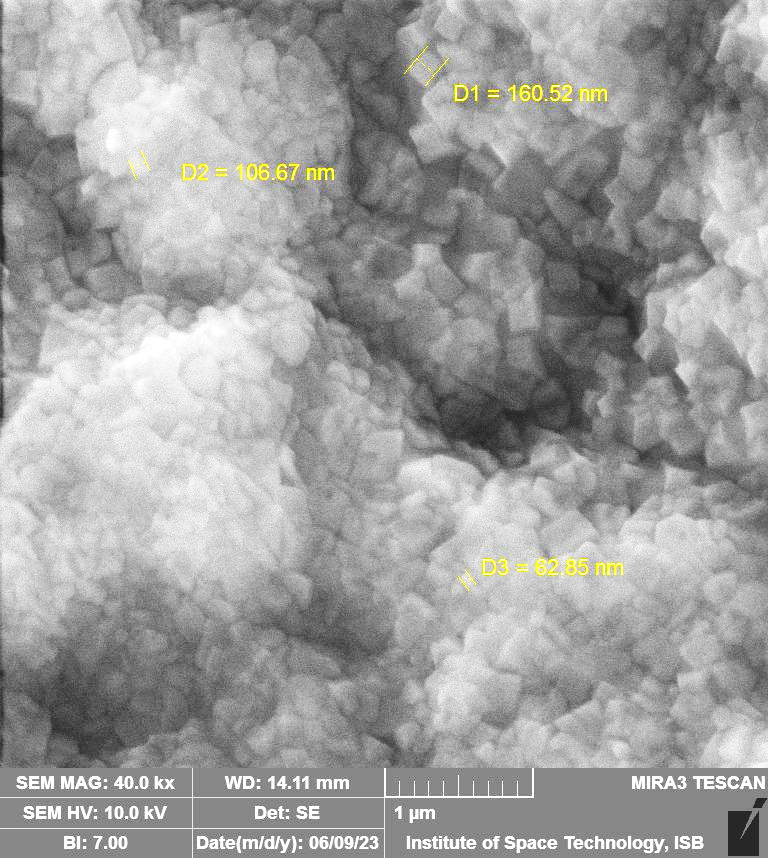 Figure. FESEM images of AC-NG and EAF-AC-NG Nanogel
11
Anti-apoptotic Potential
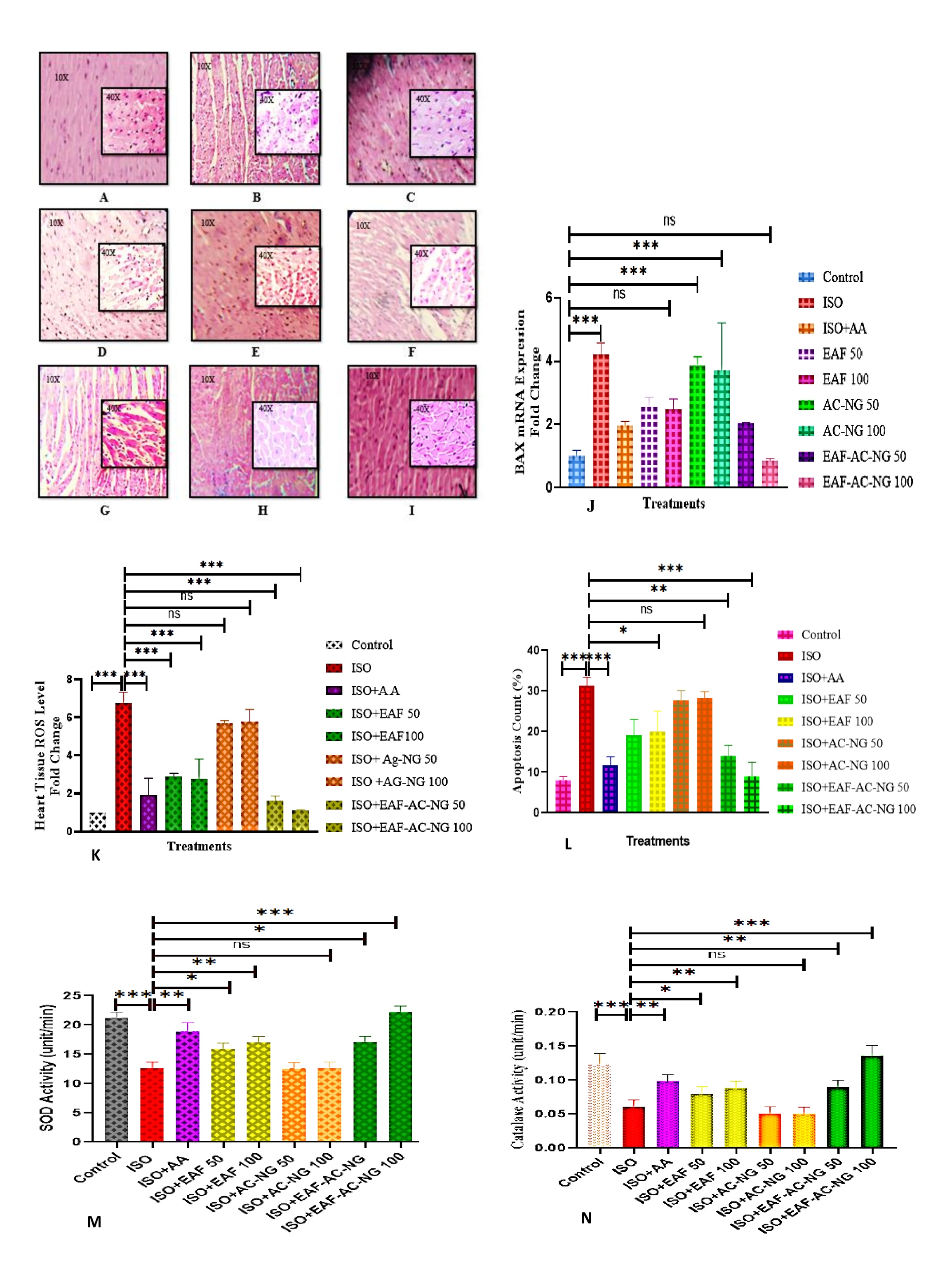 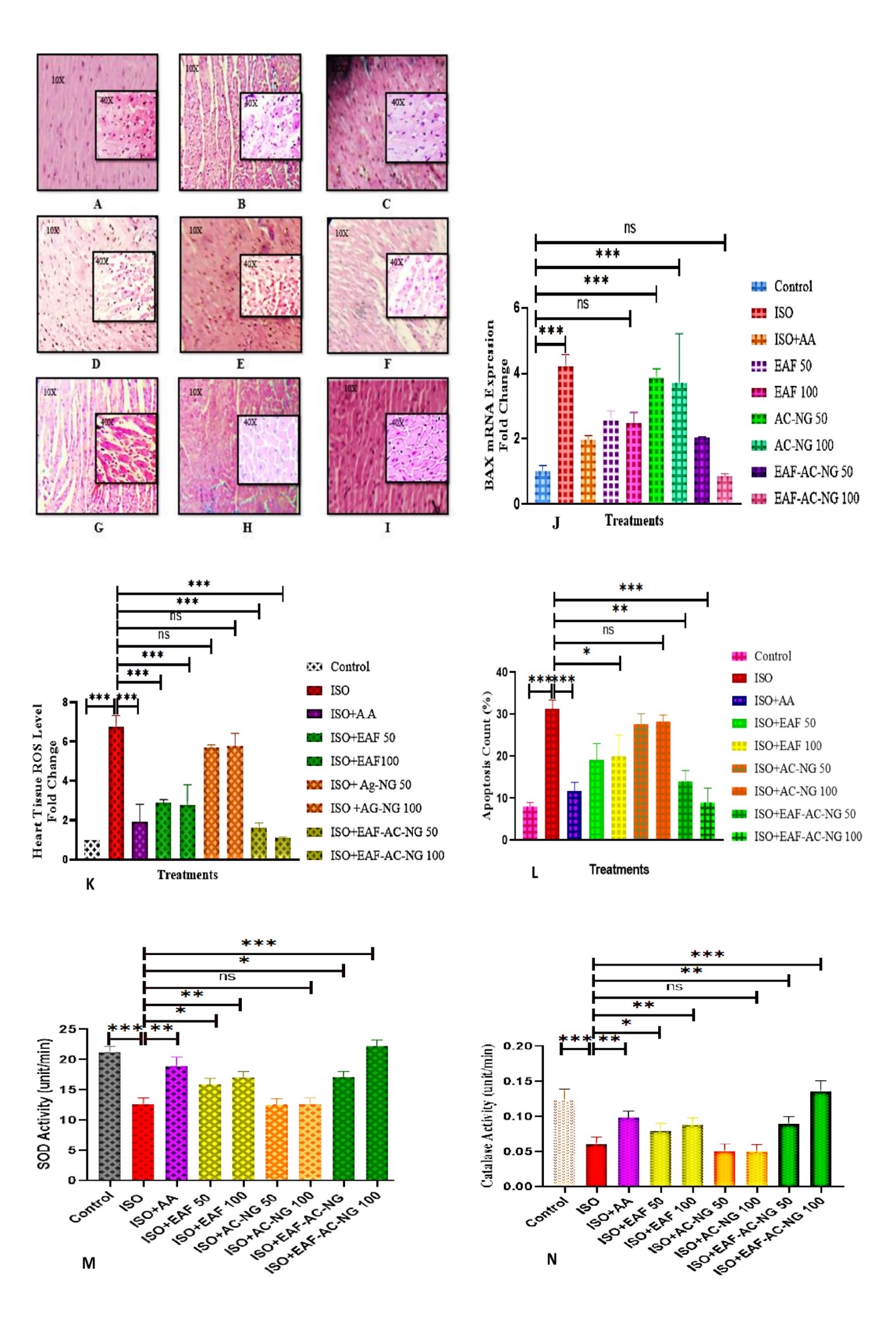 Normal control group
ISO group 5mg/kg
ISO + ascorbic acid group 80mg/kg 
ISO + EAF group 50 mg/kg
ISO + EAF group 100 mg/kg 
ISO + AC-NG group 50 mg/kg
ISO + AC-NG group 100 mg/kg 
ISO + EAF-AC-NG group 100 mg/kg
ISO + EAF-AC-NG group 50 mg/kg
Figure.  BAX mRNA Fold Change
Figure. Histological Study of Therapeutic Groups
12
Antioxidant & Anti-apoptotic Potential
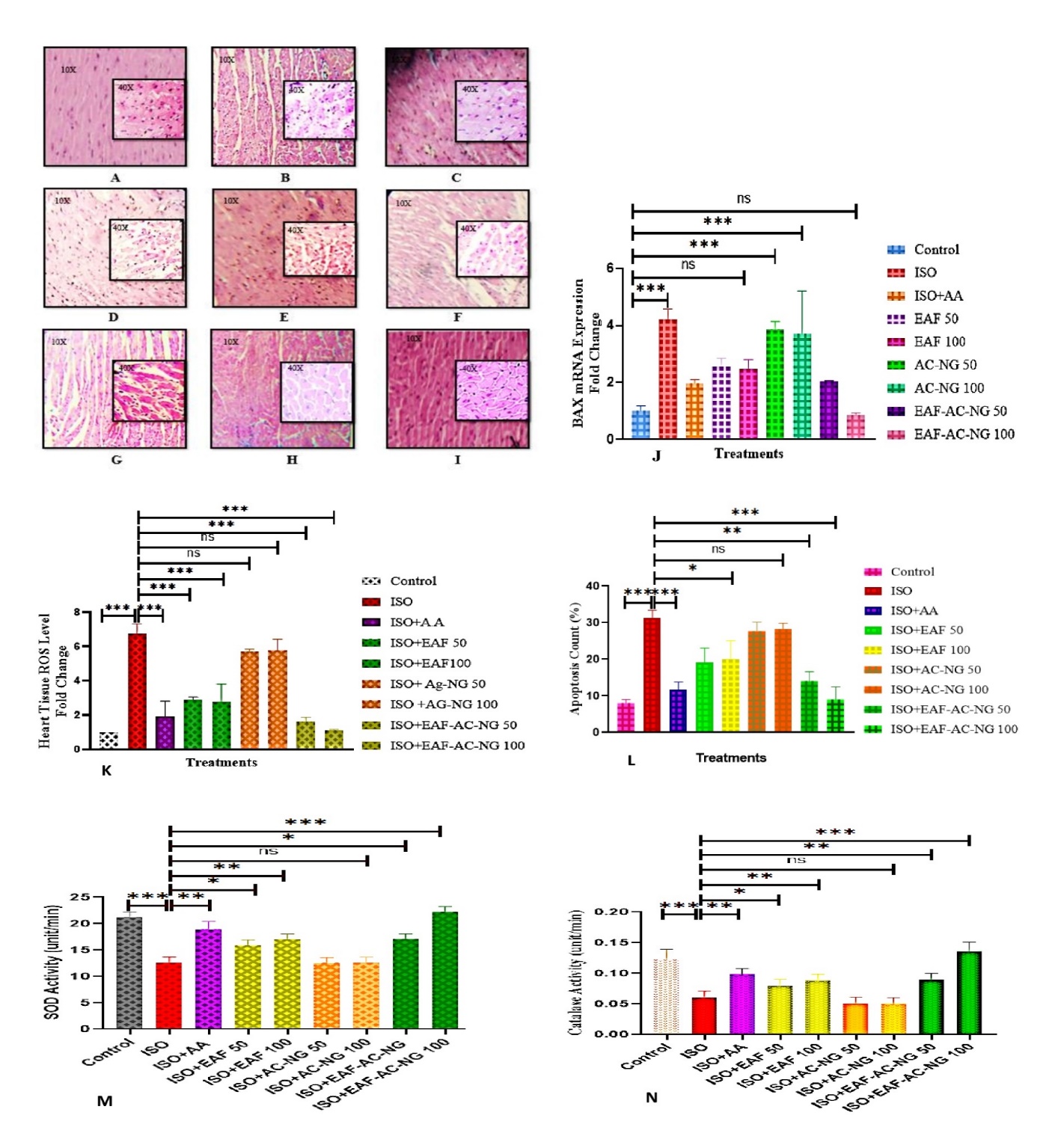 B
A
D
Figure.  ROS Measurement (A), Apoptotic Cell Count percentage (B), SOD (C) and CAT (D) levels
C
13
Conclusion and Recommendations
Spectra and Chromatographic profiling revealed that EAF fractions has active compounds with potent antioxidant potential. 
Our in vivo outcomes and toxicity tests showed that EAF-AC-NG is safe and nontoxic. 
EAF-AC-NG Nanogel exhibited ideal small size, charge, higher encapsulation efficiency (EE), and loading capacity (LC) for in vivo delivery study.
In vivo study of EAF-AC-NG delivery decreased ROS level 3.5 folds, enhanced CAT and SOD activity, and reversed the pro apoptosis marker BAX mRNA expression in animal rat models. 
Nanogel treatment exhibited no toxicity up to a Dose of 2000 mg/kg, toxicity markers Liver Function Tests (LFTs) and histological studies of liver, kidney, and heart were normal. 
 EAF-AC-NG Nanogel reversed the disrupted histological morphology in the myocardium.
 EAF-AC-NG Nano gel treatment decreased the ROS levels, BAX mRNA levels, decreased biochemical profile more increased endogenous antioxidants activity.
14
Thank You
15